2017 Medicare Part B Updates
New Jersey Society of Oncology Managers
January 20, 2017
Disclaimer
All Current Procedural Terminology (CPT) only are copyright 2016 American Medical Association (AMA). All rights reserved. CPT is a registered trademark of the American Medical Association. Applicable Federal Acquisition Regulation/ Defense Federal Acquisition Regulation (FARS/DFARS) Restrictions Apply to Government Use. Fee schedules, relative value units, conversion factors and/or related components are not assigned by the AMA, are not part of CPT, and the AMA is not recommending their use. The AMA does not directly or indirectly practice medicine or dispense medical services. The AMA assumes no liability for data contained or not contained herein.

The information enclosed was current at the time it was presented.  Medicare policy changes frequently; links to the source documents have been provided within the document for your reference. This presentation was prepared as a tool to assist providers and is not intended to grant rights or impose obligations.  

Although every reasonable effort has been made to assure the accuracy of the information within these pages, the ultimate responsibility for the correct submission of claims and response to any remittance advice lies with the provider of services.

Novitas Solutions employees, agents, and staff make no representation, warranty, or guarantee that this compilation of Medicare information is error-free and will bear no responsibility or liability for the results or consequences of the use of this guide.

This presentation is a general summary that explains certain aspects of the Medicare program, but is not a legal document. The official Medicare program provisions are contained in the relevant laws, regulations, and rulings.

Novitas Solutions does not permit videotaping or audio recording of training events.
Acronym List
Today’s Presentation
Agenda:
Quarterly Updates
Novitas Initiatives 
Preventive Services
Website Features
Comprehensive Error Rate Testing (CERT) Program
Self-Service Options

Objectives:
Identify and understand the current Medicare changes
Learn how to apply the new guidelines
Identify and utilize the educational resources and information
Quarterly Updates
Social Security Number Removal Initiative
The Medicare Access and CHIP Reauthorization Act of 2015 (MACRA) requires CMS to remove Social Security Numbers (SSNs) from all Medicare cards by April 2019
Medicare Beneficiary Identifier (MBI) will replace the SSN-based Health Insurance Claim Number (HICN) on the new Medicare cards: 
11-characters in length
Made up only of numbers and uppercase letters (no special characters)
Transition period:
Will begin no earlier than April 1, 2018 and run through December 31, 2019:
Either the HICN or the MBI can be used
Use the MBI or the HICN to check Medicare eligibility, after transition period ends use only the MBI 
Use the beneficiary identifier (MBI or HICN) you used to submit the claim that’s under appeal, even after the transition period
What Providers Need to Know on The Social Security Number Removal Initiative
How will providers get MBIs?:
During the transition period, the MBI will be on the remittance advice when you submit a claim using your patient’s HICN
In the message field on the eligibility transaction responses it will let you know when a new Medicare card  has been mailed to each person with Medicare
Your systems must be ready to accept the MBI by April 2018:
No earlier than April 2018 Medicare cards will be sent, people new to Medicare will only be assigned an MBI
Claim forms:
Not changing:
During the transition period, you can use either the HICN or the MBI 
Once the transition period ends, you must use the MBI
Get more information about the SSNRI:
https://www.cms.gov/Medicare/SSNRI/Index.html
Protecting Patient Personal Health Information (PHI)
Special Edition Article SE1616
Key Points:
Reminds physicians of the HIPAA requirement to protect the confidentiality of the PHI of their patients
Remember that a covered entity must notify the Secretary of Health and Human Services if it discovers a breach of unsecured protected health information
Keep abreast of any issues that your business associates, especially those entities that provide you with hardware and/or software support for your patient electronic health records
Report any actual or potential security breaches to you, especially threats that compromise patient PHI
CMS is providing this information in response to a recent report from the Cyber Health Working Group
Reference:
https://www.cms.gov/Outreach-and-Education/Medicare-Learning-Network-MLN/MLNMattersArticles/Downloads/SE1616.pdf
Revised CMS-855R Application – Reassignment of Medicare Benefits
Office of Management and Budget approved changes to the CMS-855R Medicare Enrollment Application – Reassignment of Medicare Benefits 
New version of the CMS-855R application is dated (04/16) 
Provider may begin submitting reassignments on the new (04/16) version of the CMS-855R effective August 27, 2016
Novitas will continue to accept the 11/12 version of the CMS-855R application until December 31, 2016
Providers and non-physician practitioners must use the revised CMS-855R application beginning January 1, 2017 
Updated (04/16) version of the CMS-855R application include minor changes to sync the online and paper forms
Nurse Practitioner (NP) Supporting Documentation – Best Practice!
Novitas Provider Enrollment Services is seeing an increase in development for Nurse Practitioner National Certifying Certification and Master’s Degrees 
As a best Practice please, send in a copy of the NP’s Certification and Master’s Degree and/or transcripts with the form CMS-855I: 
This can be attached to the paper CMS-855I application submission; 
Or uploaded within the Provider Enrollment, Chain and Ownership System (Internet-based PECOS) 
Necessary measure for Provider Enrollment Services to meet your enrollment needs quickly without having to develop: 
Websites are not available to confirm the details for all NP National Certifying Bodies 
Not all school/university websites can verify a student’s master’s degree or Doctor of Nursing Practice (DNP) 
This is any easy practice that will allow for your NPs to be enrolled without delay or burden
New Physician Specialty Code for Hospitalist
Change Request # 9716:
Effective:  April 1, 2017
Implementation: April 3, 2017
Key Points:
The new specialty code for Hospitalist is C6
Recognize the new code as a valid specialty for the following edits:
Ordering/certifying Part B clinical laboratory and imaging, durable medical
equipment (DME), and Part A home health agency (HHA) claims
Critical Access Hospital (CAH) Method II Attending and Rendering claims
Attending, operating, or other physician or non-physician practitioner listed on CAH claims
Reference:
http://www.cms.gov/Outreach-and-Education/Medicare-Learning-Network-MLN/MLNMattersArticles/Downloads/MM9716.pdf
New Place of Service (POS) Code for Telehealth and Distant Site Payment Policy
Change Request # 9726:
Effective:  January 1, 2017
Implementation: January 3, 2017
Key Points:
New POS code 02- for use by the physician or practitioner furnishing telehealth services from a distant site
The list of Medicare Telehealth services which can be billed with POS 02 is found on the CMS web site at:
 www.cms.gov/Medicare/Medicare-General-Information/Telehealth
Remember to use modifiers:
GT (via interactive audio and video telecommunications systems)
GQ (via an asynchronous telecommunications system)
Reference:
http://www.cms.gov/Outreach-and-Education/Medicare-Learning-Network-MLN/MLNMattersArticles/Downloads/MM9726.pdf
Update to Medicare Deductible, Coinsurance and Premium Rates for 2017
Change Request # 9902:
Effective: January 1, 2017
Implementation: January 3, 2017
Part B Deductible:
$183.00 per calendar year
Part B Co-insurance:
20% of the Medicare allowed amount / fee schedule
For more information:
http://www.novitas-solutions.com/webcenter/portal/MedicareJL/pagebyid?contentId=00085779
2017 Amounts in Controversy
http://www.novitas-solutions.com/webcenter/portal/MedicareJL/pagebyid?contentId=00003494
Therapy Cap Values for Calendar Year (CY) 2017
Change Request # 9865:
Effective: January 1, 2017
Implementation: January 3, 2017
Key Points:
Outpatient therapy limits for:
Physical Therapy (PT) and Speech-Language Pathology (SLP) combined is $1,980
Occupational Therapy (OT) is $1,980
Reference:
https://www.cms.gov/Outreach-and-Education/Medicare-Learning-Network-MLN/MLNMattersArticles/Downloads/MM9865.pdf
2017 Annual Update to the Therapy Code List
Change Request # 9782:
Effective: January 1, 2017
Implementation: January 3, 2017
Key Points:
The 2017 updates to the therapy code list are adding eight “always therapy” codes (97161 – 97168) for physical therapy (PT) and occupational therapy (OT) evaluative procedures
This update will delete the four codes currently used to report these services (97001 – 97004) 
Make sure your billing staffs are aware of these updates
Reference:
https://www.cms.gov/Outreach-and-Education/Medicare-Learning-Network-MLN/MLNMattersArticles/Downloads/MM9865.pdf
Current Procedural Terminology (CPT) only copyright 2016 American Medical Association. All rights reserved.
Multiple Procedure Payment Reduction (MPPR) on the Professional Component (PC) of Certain Diagnostic Imaging Procedures
Change Request # 9647:
Effective: January 1, 2017
Implementation: January 3, 2017 
Key Points:
Revised the Multiple Procedure Payment Reduction (MPPR) for the Professional Component (PC): 
Second and subsequent procedures from 25 percent to 5 percent of the physician fee schedule amount
Reduction applies to:
PC only services
PC portion of global services
Procedures with a multiple surgery value of ‘4’ in the Medicare Fee Schedule Database 
Reference:
https://www.cms.gov/Outreach-and-Education/Medicare-Learning-Network-MLN/MLNMattersArticles/Downloads/MM9647.pdf
Payment Reduction for X-Rays Taken Using Film
Change Request # 9727:
Effective: January 1, 2017
Implementation: January 3, 2017
Key Points:
Reduction in the TC (technical component) of X-ray imaging services provided using film:
Including the TC portion of a global service
Payment amounts under the PFS (Physician Fee Schedule) reduced by 20 percent for the TC
Claims for X-rays using film must include modifier FX
Reference:
https://www.cms.gov/Outreach-and-Education/Medicare-Learning-Network-MLN/MLNMattersArticles/Downloads/MM9727.pdf
JW Modifier: Drug Amount Discarded/Not Administered to Any Patient
Change Request # 9603:
Effective: January 1, 2017
Implementation: January 3, 2017
Key Points:
Use of the JW modifier is required to identify unused drugs or biologicals that are appropriately discarded
Providers are required to document the discarded drug or biological in the patient's medical record
References:
https://www.cms.gov/Outreach-and-Education/Medicare-Learning-Network-MLN/MLNMattersArticles/Downloads/MM9603.pdf
http://www.novitas-solutions.com/webcenter/portal/MedicareJL/pagebyid?contentId=00142500
Novitas Initiatives
Novitas Medicare Learning Center
Features:
Create an individualized education account
Register for webinars, teleconferences, and workshops
Download your Continuing Education Unit (CEU) Certificates
Be placed on a waitlist if the educational event you register for is closed
Benefits:
Centralized location for all educational materials
Track all of the educational events you’ve attended
Access Medicare education 24 hours a day, 7 days a week with web-based training modules
http://www.novitas-solutions.com/webcenter/spaces/MedicareJL/page/pagebyid?contentId=00081806
Novitasphere
Free Web-based portal 
Access to Eligibility, Claim Information and Remittance Advice, Claim Submission with File Status, Electronic Remittance Advice (ERA), Claim Correction, Secure Messaging and a MailBox
Available to JH and JL Part B providers, billing services and clearinghouses servicing Part B practitioners
Live Chat feature
Dedicated Help Desk 1-855-880-8424
For demonstrations and more information:
http://www.novitas-solutions.com/webcenter/spaces/MedicareJL/page/pagebyid?contentId=00024648
Novitasphere Claim Correction Feature
Common clerical errors can be corrected on finalized claims:
Number of services or units 
Diagnosis code  (Primary) 
Eligible modifiers 
Procedure code 
Date of service 
Place of service 
Billed amount 
 Novitasphere Claims Correction Guide: 
http://novitas-solutions.com/cs/idcplg?IdcService=GET_FILE&RevisionSelectionMethod=LatestReleased&dDocName=00086496&allowInterrupt=1
Automated Claim Correction Using the IVR
New feature for all Part B providers allowing an unlimited number of claims to be corrected using the IVR:
Adding, changing or deleting a modifier
Changing a primary diagnosis code
Changing an ordering/referring provider
Changing a procedure code (and billed amount)
Changing the quantity billed (and billed amount)
Changing a date of service
Completing a history correction 
Correct claims within one year of finalized date using the IVR
Claims billed in error must be corrected using:
Return of Monies to Medicare Form
Part B Redetermination and Clerical Error Reopening Request Form
Claim corrections not accepted via IVR may use:
Novitasphere
Part B Redetermination and Clerical Error Reopening Request Form
Automated Claim Correction Using the IVR Resources
User Guide:
http://www.novitas-solutions.com/webcenter/portal/MedicareJL/pagebyid?contentId=00086538
Frequently Asked Questions:
http://www.novitas-solutions.com/webcenter/portal/MedicareJL/pagebyid?contentId=00132381
Provider Specialties / Services
Hematology and Oncology Provider Specialty Section
One stop shop to direct access to consolidated information
http://www.novitas-solutions.com/webcenter/portal/MedicareJL/pagebyid?contentId=00134589
“Incident To” Interactive Tool
The purpose of the "Incident to" self-service tool is to assist providers with understanding the CMS Part B "incident-to" requirements and to apply the rules to their individual given patient/provider circumstances and to understand documentation requirements:
http://www.novitas-solutions.com/webcenter/portal/MedicareJL/IncidentTool
E/M Interactive Score Sheet
This interactive score sheet was created as a tool to assist providers in selecting a code and is not intended as a replacement for the 1995 and 1997 E/M documentation guidelines published by the Centers for Medicare & Medicaid Services (CMS):
http://www.novitas-solutions.com/webcenter/portal/MedicareJL/EMScoreSheet
Preventive Services
Medicare Learning Network (MLN) Products for Preventive Services
Help Keep Your Medicare Patients Healthy In 2017!

Medicare covers a wide array of preventive services for eligible beneficiaries, including cancer screenings, certain immunizations, among others 

The Medicare Learning Network (MLN) Preventive Services Educational Products Web Page provides descriptions and ordering information for MLN preventive services educational products and resources for health care professionals and their staff: 
http://www.cms.gov/Outreach-and-Education/Medicare-Learning-Network-MLN/MLNProducts/PreventiveServices.html
Preventive Services and Screenings Covered by Medicare
Alcohol Misuse Screening and Counseling
Annual Wellness Visit 
Bone Mass Measurements
Cardiovascular Disease Screening Tests
Colorectal Screening
Counseling to Prevent Tobacco Use
Depression Screening
Diabetes Screening
Diabetes Self-Management Training (DSMT)
Glaucoma Screening
Hepatitis B Virus (HBV) Vaccine and Administration
Hepatitis C Virus (HCV) Screening
Human Immunodeficiency Virus (HIV) Screening
Influenza Virus Vaccine and Administration
Initial Preventive Physical Examination (IPPE)
Intensive Behavioral Therapy for Cardiovascular Disease
Intensive Behavioral Therapy for Obesity
Lung Cancer Screening
Medical Nutrition Therapy
Pneumococcal Vaccine
Prostate Cancer
Screening for Cervical Cancer with Human Papillomavirus Tests
Screening for STIs and HIBC to Prevent STIs
Screening Mammography
Screening Pap Tests
Screening Pelvic Examinations
Ultrasound Screening for Abdominal Aortic Aneurysm (AAA)
HCPCS Code Update for Preventive Services
Change Request # 9888:
Effective: January 1, 2017
Implementation: January 3, 2017
Key Points:
Code 76706 replaces G0389
76706 - Ultrasound, abdominal aorta, real time with image documentation, screening study for abdominal aortic aneurysm (AAA) 
Codes 99406 and 99407 replace codes G0436 and G0437
99406 – Smoking and tobacco cessation counseling visit for the asymptomatic patient; intermediate, greater than 3 minutes, up to 10 minutes 	
99407 - Smoking and tobacco cessation counseling visit for the asymptomatic patient intensive, greater than 10 minutes 	
Co insurance and deductible is waived for 76706, 99406 and 99407
Reference:
https://www.cms.gov/Outreach-and-Education/Medicare-Learning-Network-MLN/MLNMattersArticles/Downloads/MM9888.pdf
Current Procedural Terminology (CPT) only copyright 2016 American Medical Association. All rights reserved.
Coding Revisions to NCDs
Change Request # 9681:
Effective: October 1, 2016
Implementation: January 20, 2016
Key Points:
Many NCDs will be updated with revisions to ICD-10-CM coding: 
100.1 – Bariatric Surgery
 40.1 –  Diabetes Outpatient Self-Management Training
210.3 – Colorectal Cancer Screening
220.4 -  Mammograms
Reference:
https://www.cms.gov/Regulations-and-Guidance/Guidance/Transmittals/Downloads/R1755OTN.pdf
Annual Wellness Visit (AWV)  and Initial Preventive Physical Examination (IPPE)
Key points:
AWV:
Yearly office visit that focuses on preventive health 
G0438 – AWV, initial visit
G0439 – AWV, subsequent visit
IPPE: 
One-time service to newly-enrolled beneficiaries 
G0402 - Initial preventive physical examination; face-to-face visit, services limited to new beneficiary during the first 12 months of Medicare enrollment 	
G0403, G0404 and G0405
No deductible and co insurance 
References:
AWV
https://www.cms.gov/Outreach-and-Education/Medicare-Learning-Network-MLN/MLNProducts/Downloads/AWV_Chart_ICN905706.pdf
IPPE
https://www.cms.gov/Outreach-and-Education/Medicare-Learning-Network-MLN/MLNProducts/Downloads/MPS_QRI_IPPE001a.pdf
Current Procedural Terminology (CPT) only copyright 2016  American Medical Association.
Screening for the Human Immunodeficiency Virus (HIV) Infection
Change Request # 9403:
Effective: April 13, 2015
Implementation: January 3, 2017
Key Points:
Screening of HIV infection for all individuals between the ages of 15-65 years
Individuals entitled to Part A or enrolled in Part B
Must meet coverage criteria listed in National Coverage Determination 
HCPCS code:
 G0475
Reference:
https://www.cms.gov/Outreach-and-Education/Medicare-Learning-Network-MLN/MLNMattersArticles/Downloads/MM9403.pdf
Current Procedural Terminology (CPT) only copyright 2016 American Medical Association. All rights reserved.
Screening for Cervical Cancer With Human Papillomavirus (HPV) Testing
Change Request # 9434:
Effective: July 9, 2015
Implementation: January 3, 2017
Key Points: 
For individuals entitled to benefits under Medicare Part A and Medicare Part B
Adding HPV testing under specified conditions:
Reasonable and necessary for the prevention or early detection of cervical cancer
Testing allowed once every five years as an additional preventive service
Applies to beneficiaries aged 30 to 65 years in conjunction with the Pap smear test
Reference:
https://www.cms.gov/Outreach-and-Education/Medicare-Learning-Network-MLN/MLNMattersArticles/Downloads/MM9434.pdf
Preventive Services Resources
Preventive Services / Screening:
http://www.novitas-solutions.com/webcenter/portal/MedicareJL/pagebyid?contentId=00008244
Quick Reference Chart for Medicare Preventive Services:
https://www.cms.gov/Medicare/Prevention/PrevntionGenInfo/medicare-preventive-services/MPS-QuickReferenceChart-1.html
Improve Your Patients’ Health with the Initial Preventive Physical Examination (IPPE) and Annual Wellness Visit (AWV): 
https://www.cms.gov/Outreach-and-Education/Medicare-Learning-Network-MLN/MLNMattersArticles/downloads/SE1338.pdf
Website Features
Join Our Email List Today
Stay current with Medicare by receiving emails twice a week 
Available email lists (not all-inclusive):
Jurisdiction L
Part B Electronic Billing
Novitasphere Portal
ABILITY| PC-ACE
Medicare Remit Easy Print (MREP) Users
Join using:
http://www.novitas-solutions.com/webcenter/portal/MedicareJL/pagebyid?contentId=00007968
Part B Publications
Latest Part B News and Website Updates
News Bulletins and Articles
Novitas e-News
Medicare Reports:
Published monthly
Medicare medical policy 
Reimbursement updates
Specialty billing information
Claim reporting tips and more
Published online at:
http://www.novitas-solutions.com/webcenter/portal/MedicareJL/pagebyid?contentId=00008302
On-Demand Education
Frequently Asked Questions
Podcasts
Educational Videos and Tutorials:
Watch and learn about the Medicare program and our website's features
http://www.novitas-solutions.com/webcenter/portal/MedicareJL/pagebyid?contentId=00082787
Centers for Medicare & Medicaid Services (CMS)
CMS Internet Only Manuals (IOMs):
Offers day-to-day operating instructions, policies, and procedures based on statutes and regulations, guidelines, models, and directives
Medicare Learning Network (MLN) Matters Articles:
Your destination for health care professional education products
Open Door Forums:
Provides an opportunity for live dialogue between CMS and the stakeholder community at large
Quarterly Provider Updates:
Published quarterly for providers, suppliers, and the general public
http://www.cms.gov/
Website Satisfaction Surveys
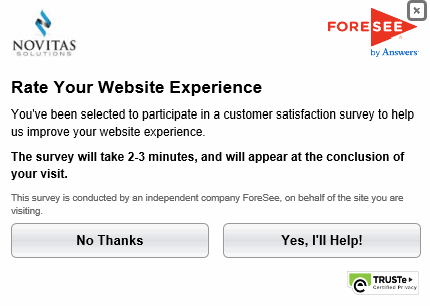 Comprehensive Error Rate Testing (CERT) Program
CERT Program
Program developed by CMS to monitor the accuracy of claims processing
Designed to protect the Medicare trust fund and determine error rates nationally and regionally
Random audits conducted on a monthly basis:
AdvanceMed request medical records for claims selected as part of the monthly random sample
Medical record documentation supporting claim must be returned in designated time frame
CERT page:
http://www.novitas-solutions.com/webcenter/spaces/CERT_JL
CERT Identification Online Tool
Provides status information for sampled claims using the Claim Identification Number (CID) where a decision has been made by the CERT contractor:
Claim in Error- CERT error was assessed or not 
Status Date- last date that CERT updated/reviewed the case
Status Decision- where the claim is with the CERT Review Contractor
Appealed- if an appeal was initiated and the appeal status 
Error Code- errors assessed
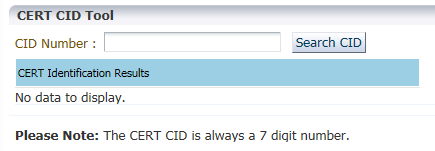 Over Coding? Under Coding? RIGHT Coding!
Recently, there is an increasing trend of under coding in evaluation and management (E/M) services
The goal of CMS and Novitas is to pay claims that meet Medicare’s requirements and pay them at the proper level of service
When there is an underpayment due to under coding, the claim is not paid correctly and it is counted as an improper payment error
Under coding misrepresents the true level care that is provided to Medicare beneficiaries
Read more from an article posted on our website:
http://www.novitas-solutions.com/webcenter/portal/MedicareJL/pagebyid?contentId=00091725
Medical Record Signature Reminders
Categorized as “Insufficient Documentation” errors:
Missing signatures
Illegible handwritten signatures
Electronic signatures not dated
Attestation statements do not match the date of service
Records must be signed and dated
Include signature logs to determine handwritten signatures
Complete attestation statements when records are not signed
Do not add late signatures
CMS Complying with Medicare Signature Requirements:
https://www.cms.gov/Outreach-and-Education/Medicare-Learning-Network-MLN/MLNProducts/downloads/Signature_Requirements_Fact_Sheet_ICN905364.pdf
Self-Service Options
Customer Contact Information
Providers are required to use the IVR unit to obtain:
Claim Status
Patient Eligibility
Check/Earning
Remittance inquiries
Customer Contact Center- 1-877-235-8073 
Provider Teletypewriter- 1-877-235-8051
Self-Service Tools:
http://www.novitas-solutions.com/webcenter/portal/CustomerServiceCenter_JL/Self-Service+Tools
Patient / Medicare Beneficiary:
1-800-MEDICARE (1-800-633-4227)
http://www.medicare.gov/index.html
Important Contacts
Denise Church
Manager Provider Outreach and Education
412-802-1739
Denise.church@novitas-solutions.com

Gregory Hart
Supervisor Provider Outreach and Education
501-690-2931
Gregory.hart@novitas-solutions.com
Thank you